МБОУ «Нововикринская СОШ»Неделя детской книги «100 лет ДАССР»
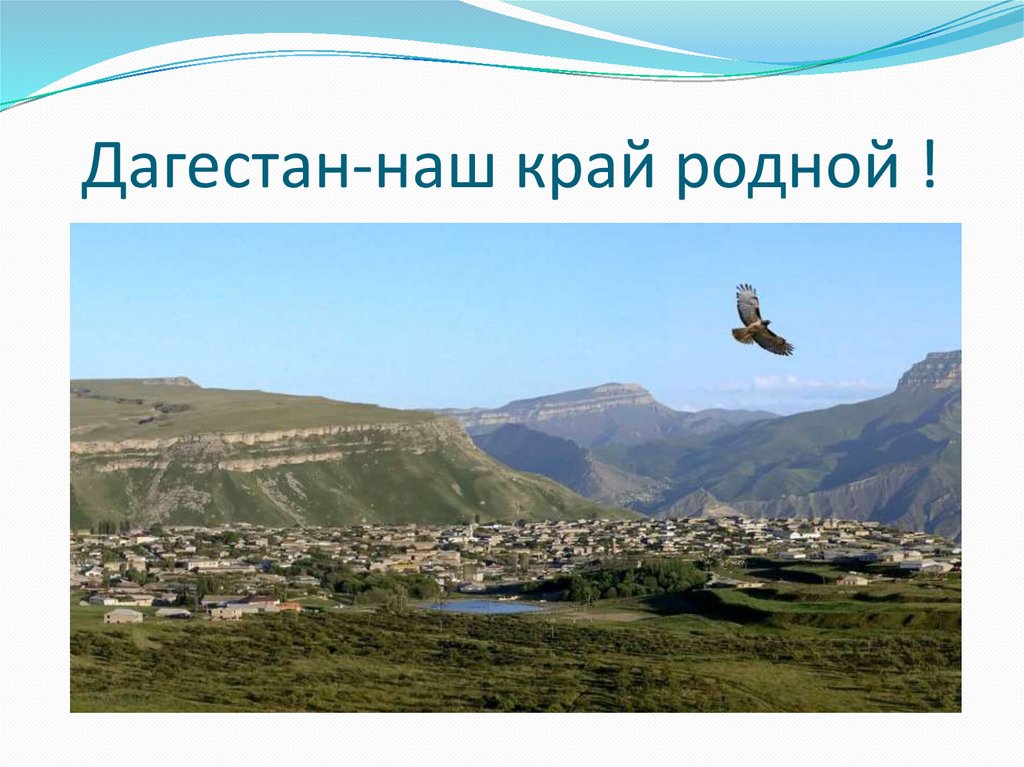 1 день. Открытие недели детской книги
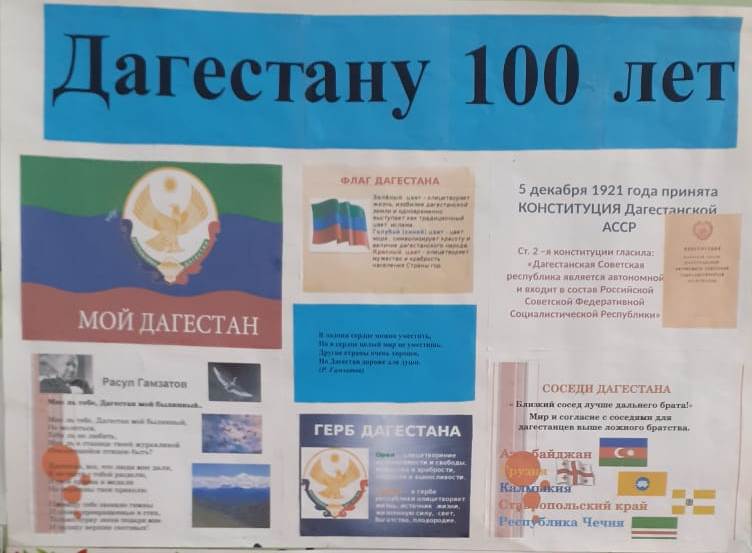 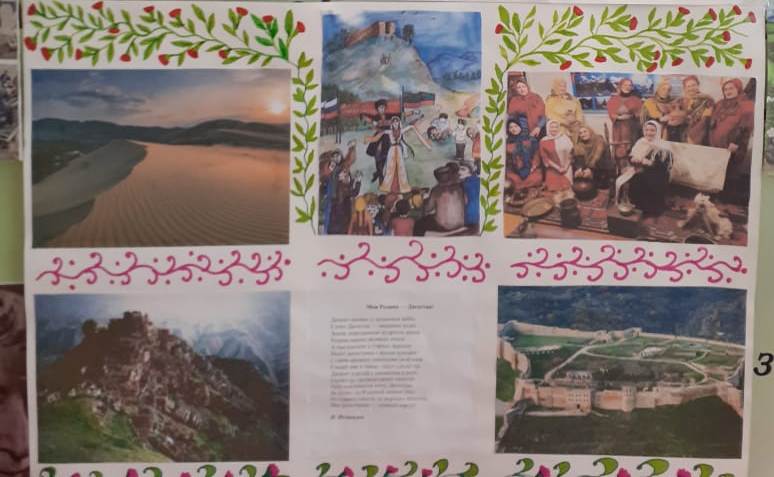 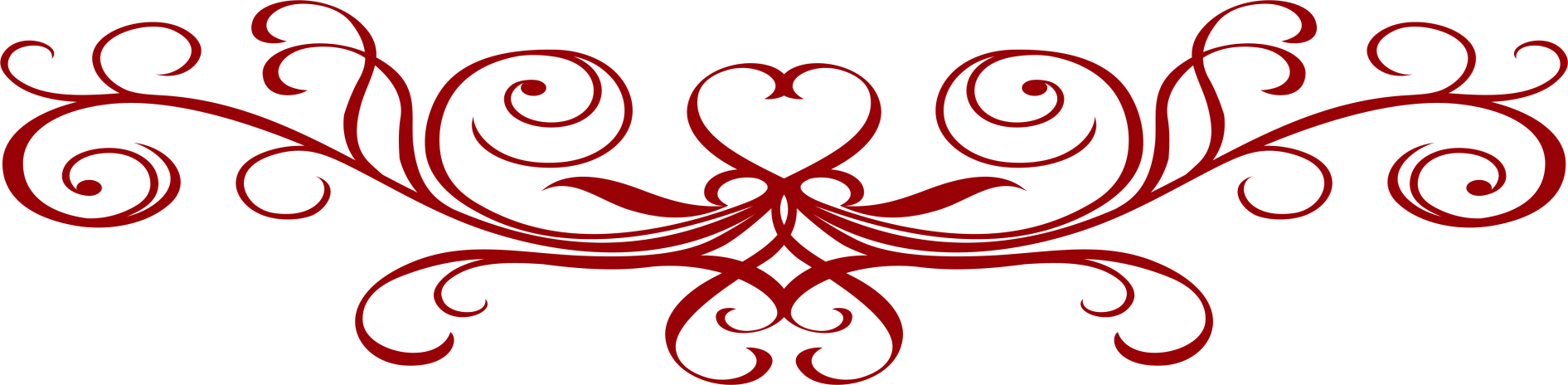 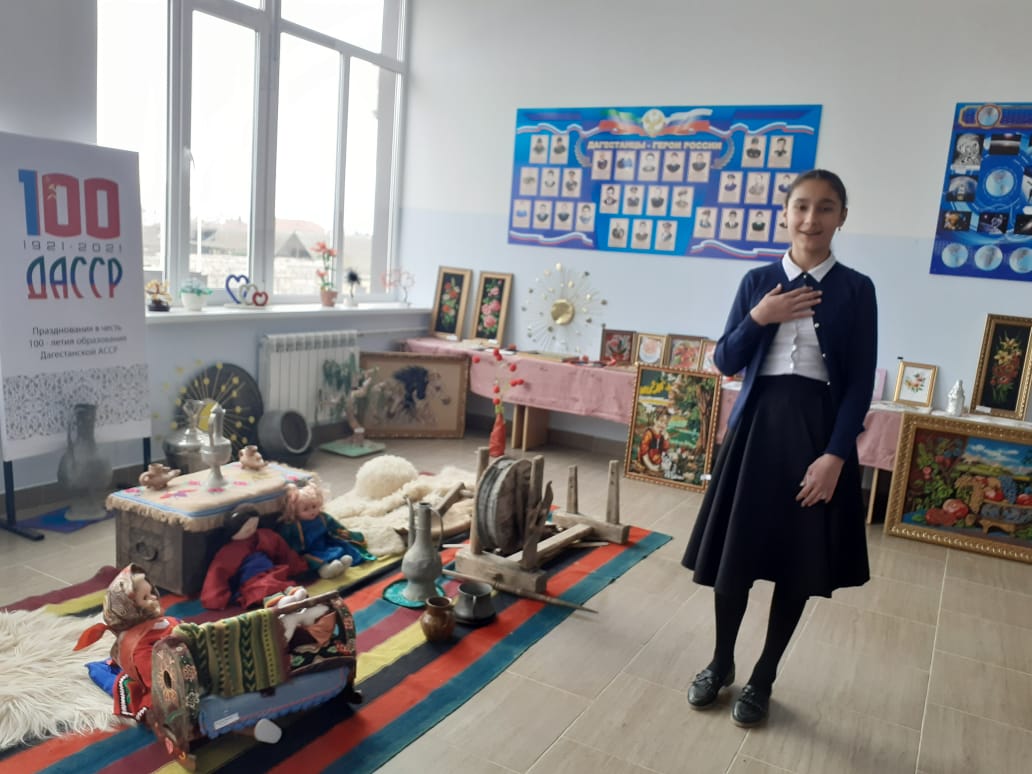 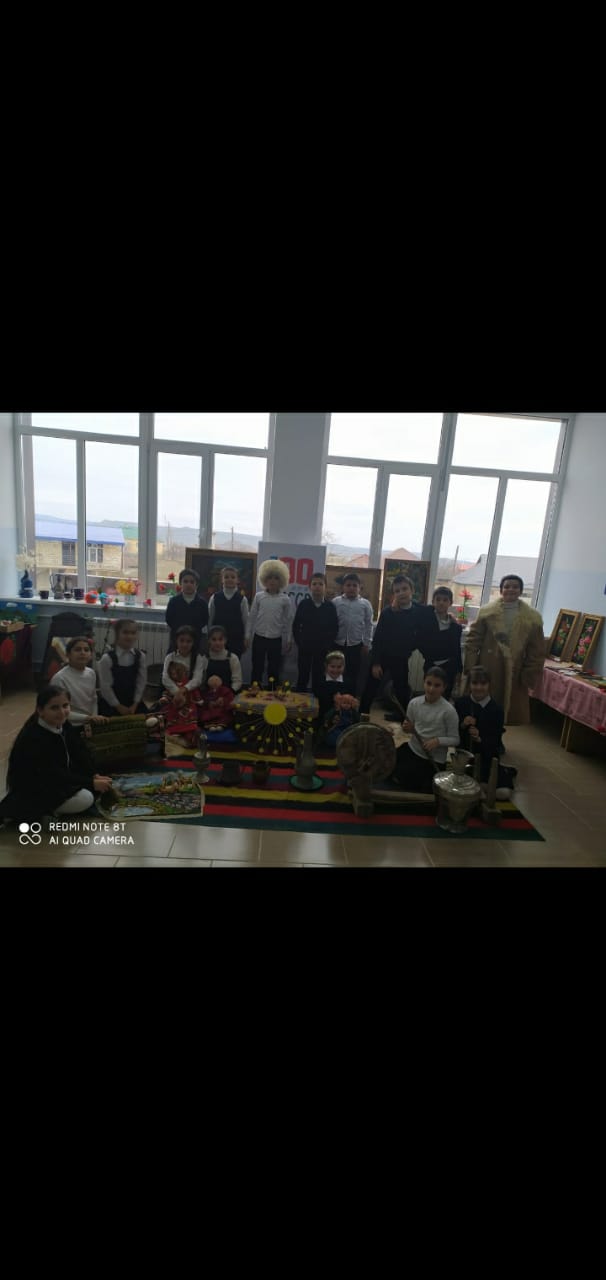 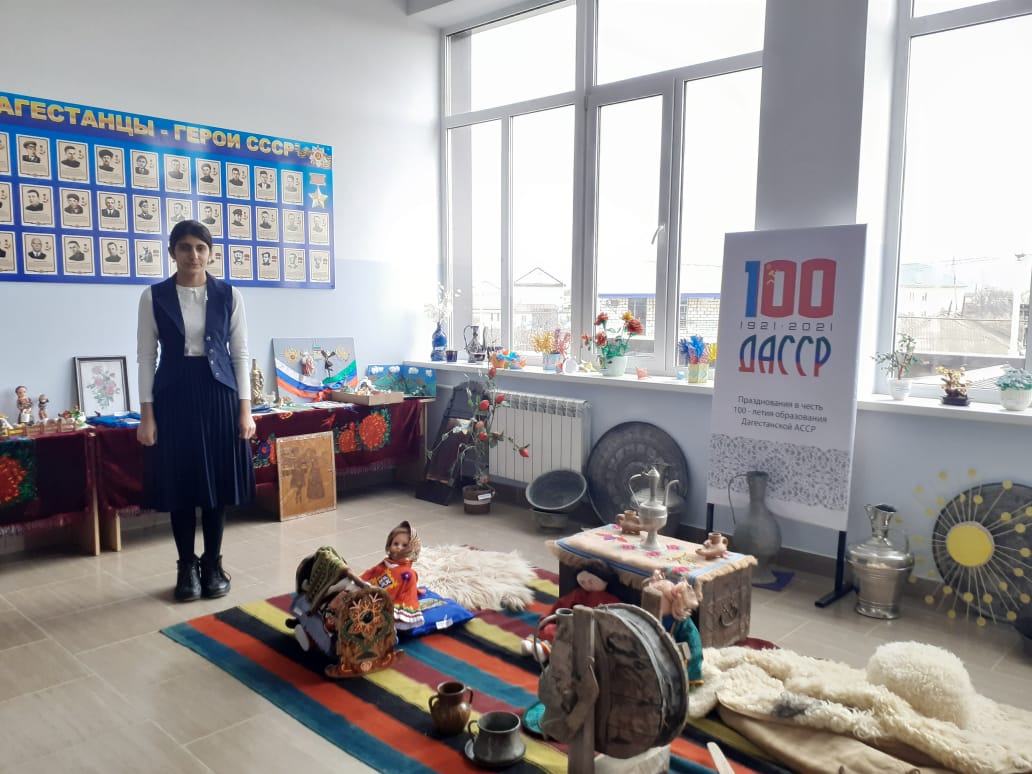 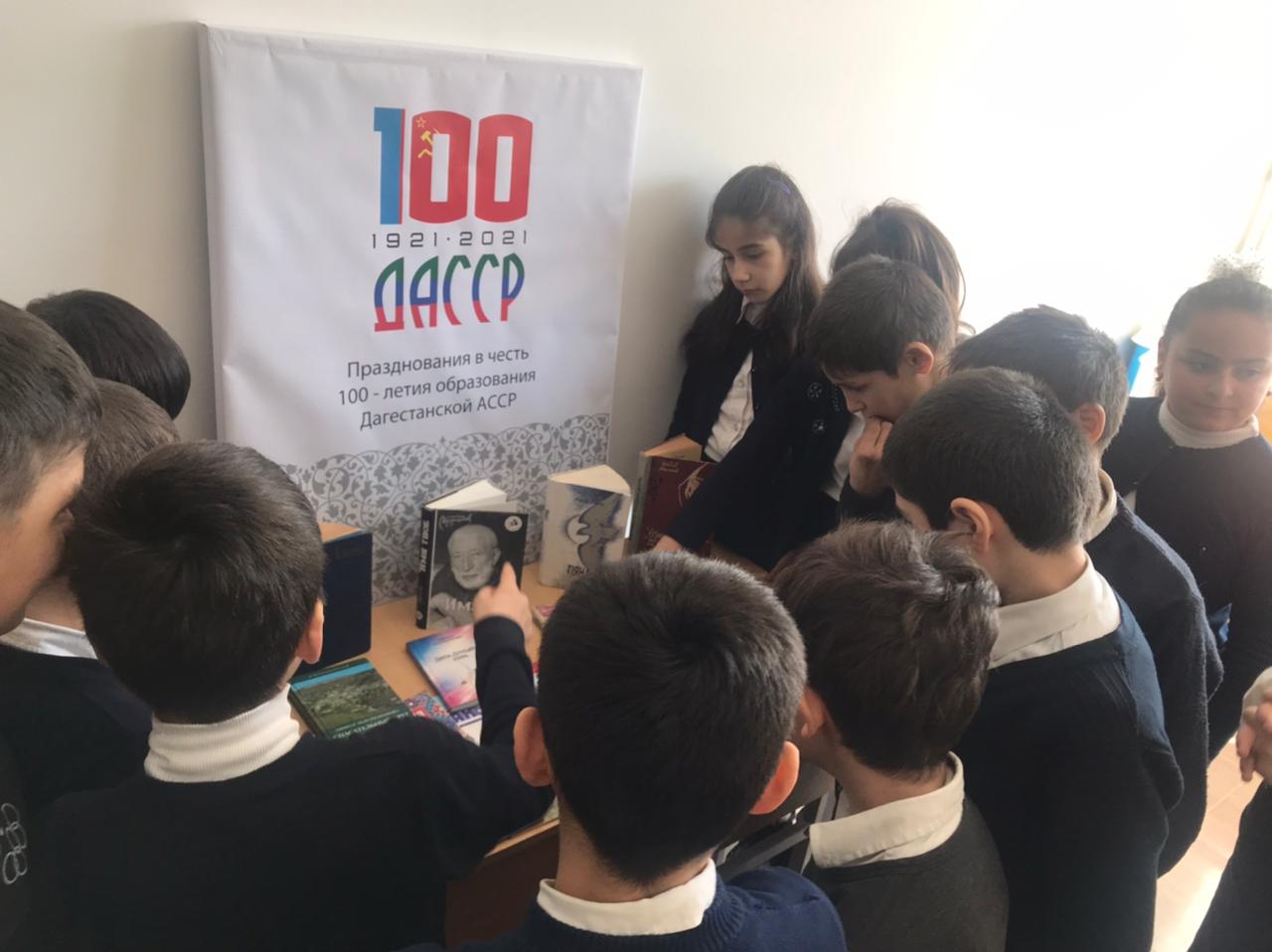 2 день. Конкурс рисунков «Родина  моя – земля моих отцов»
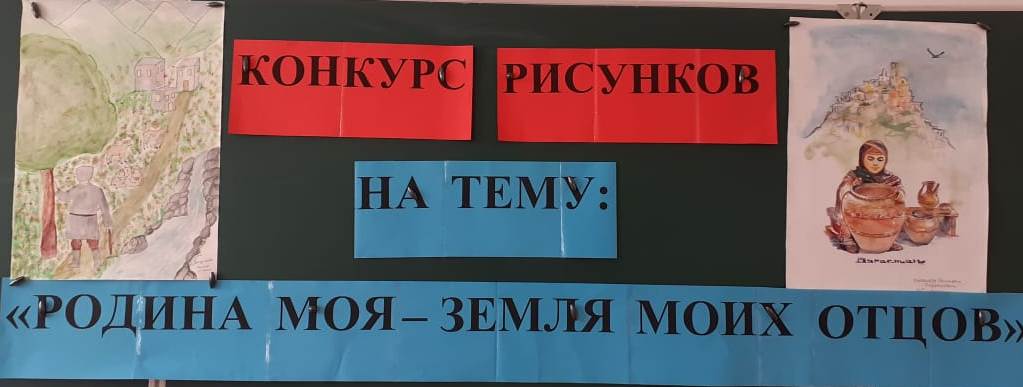 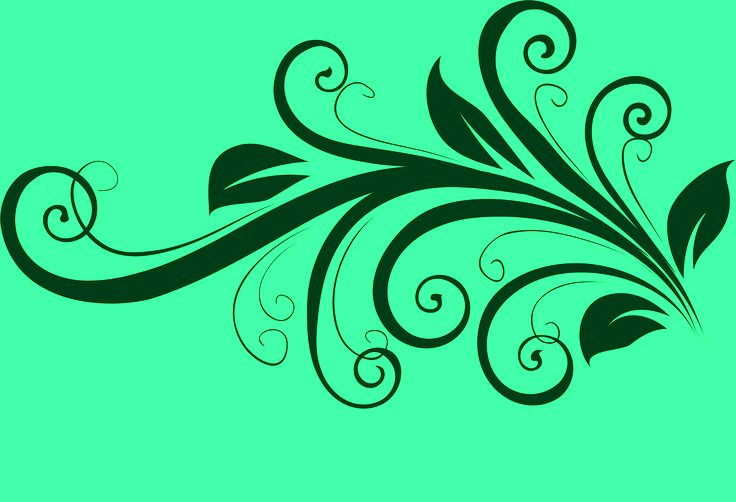 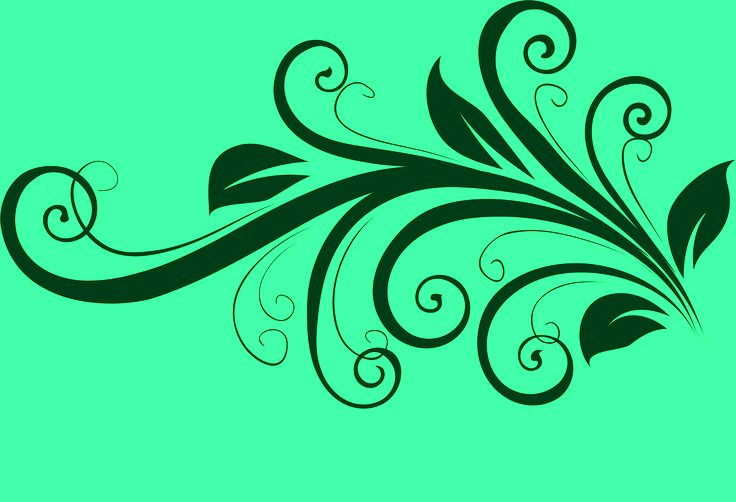 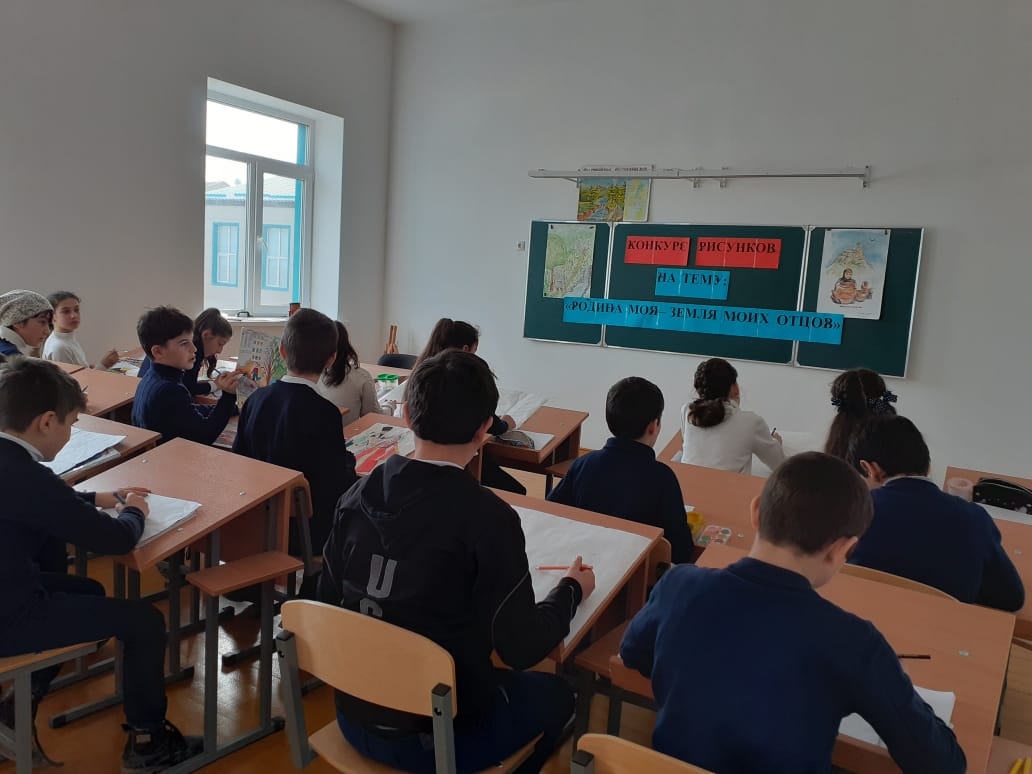 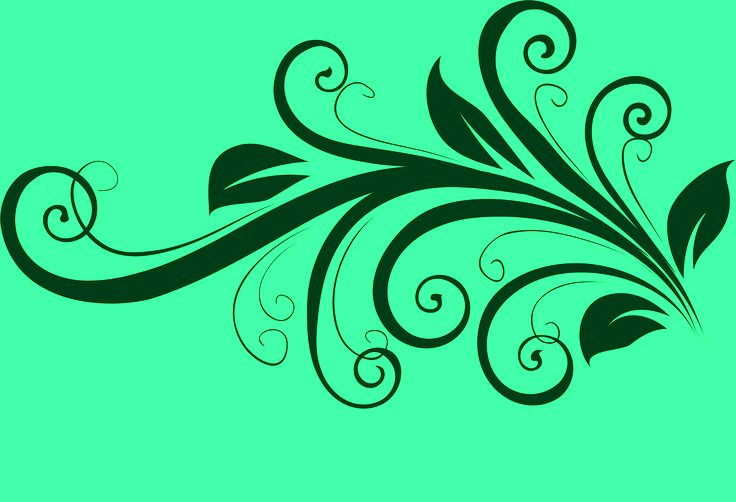 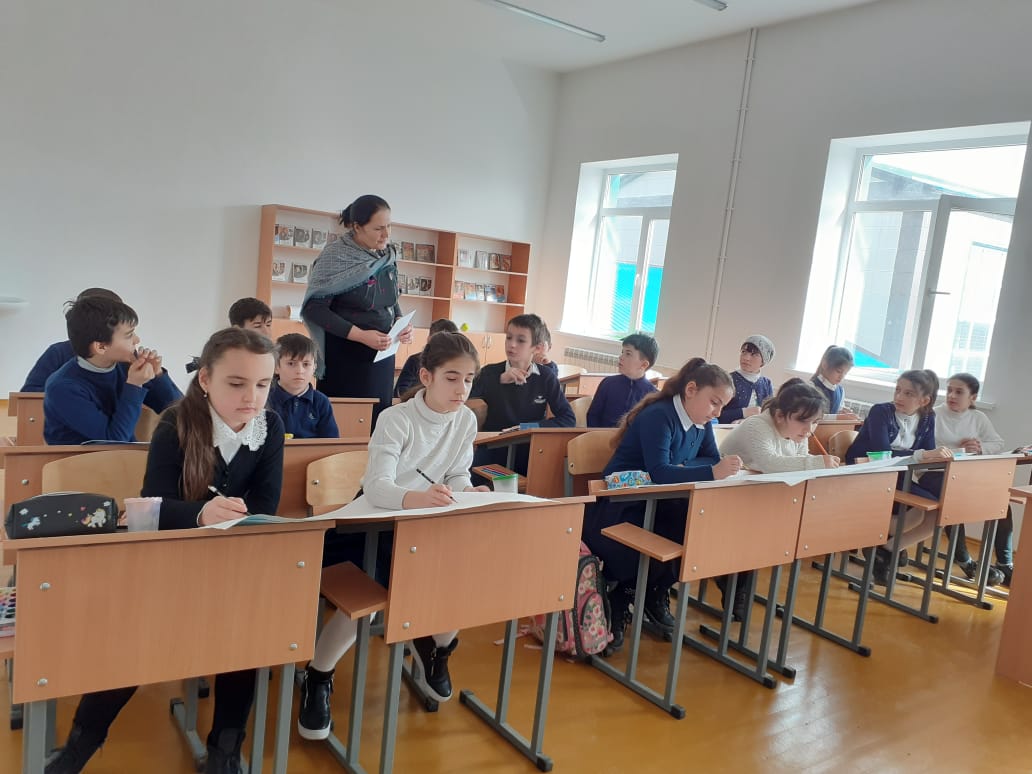 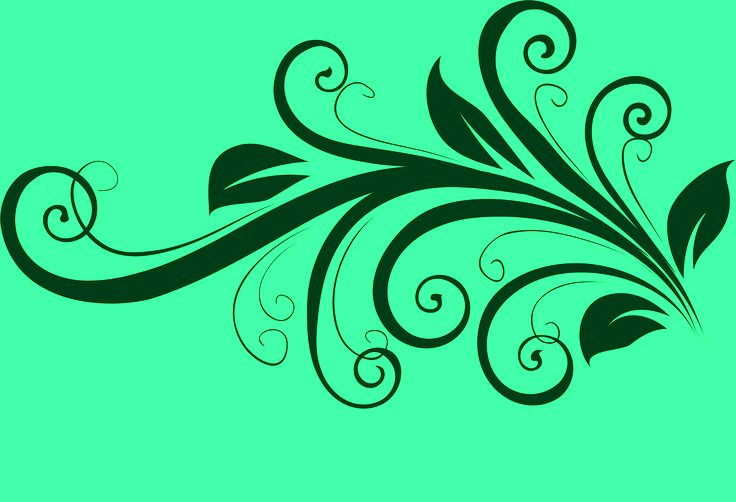 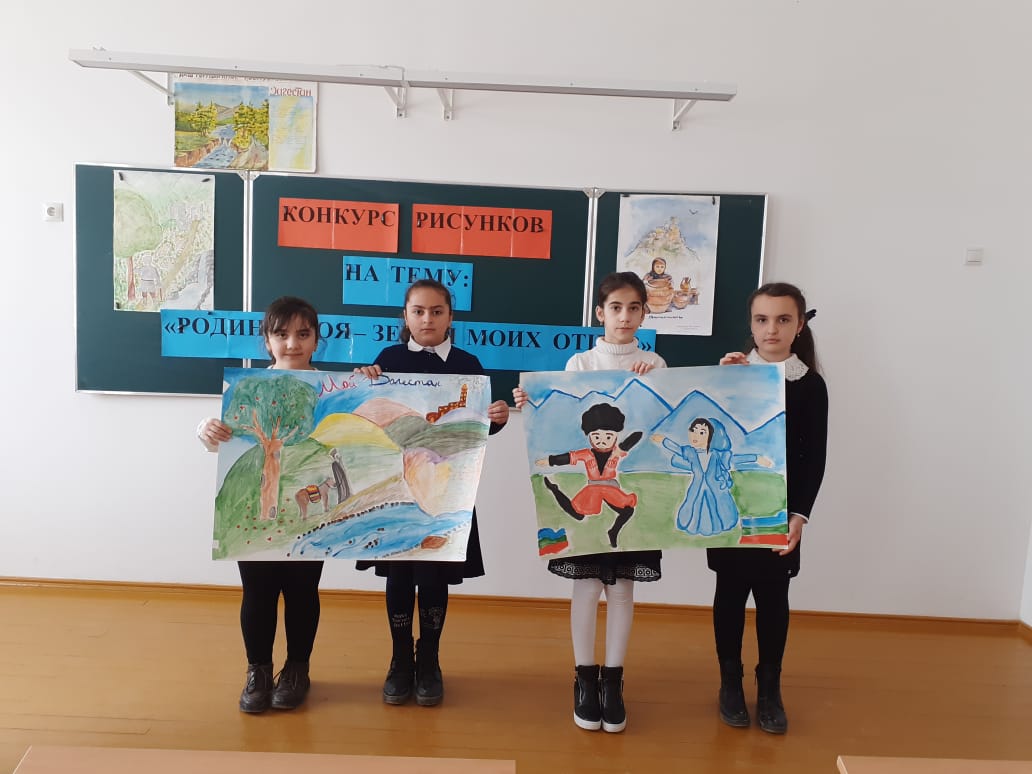 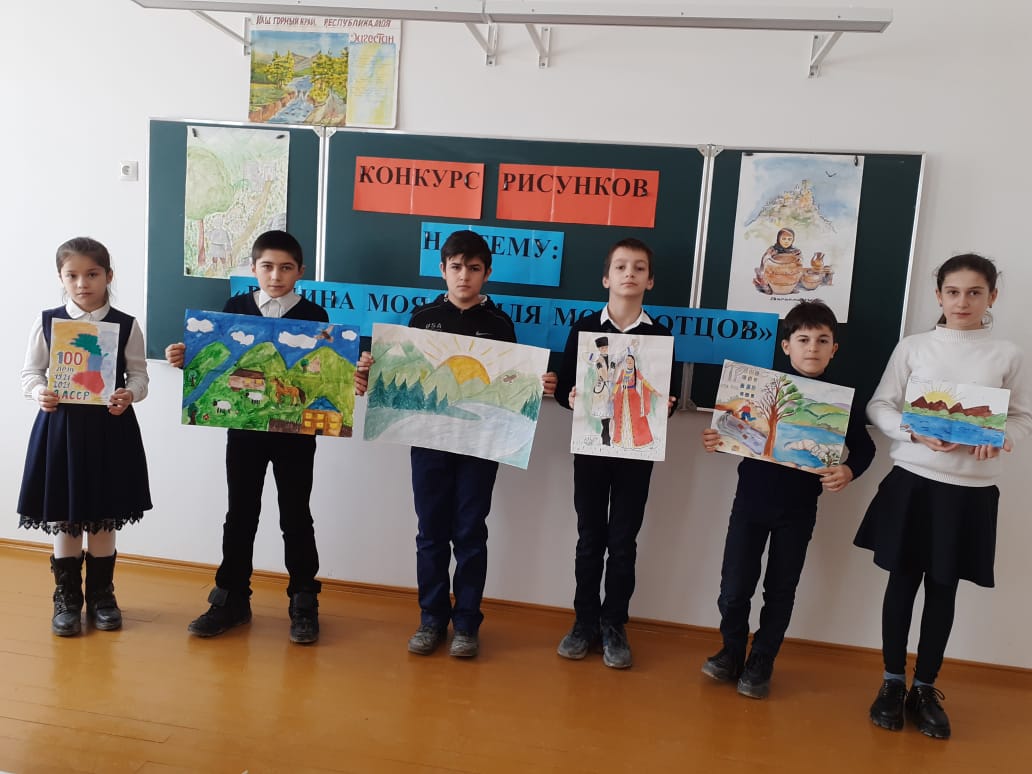 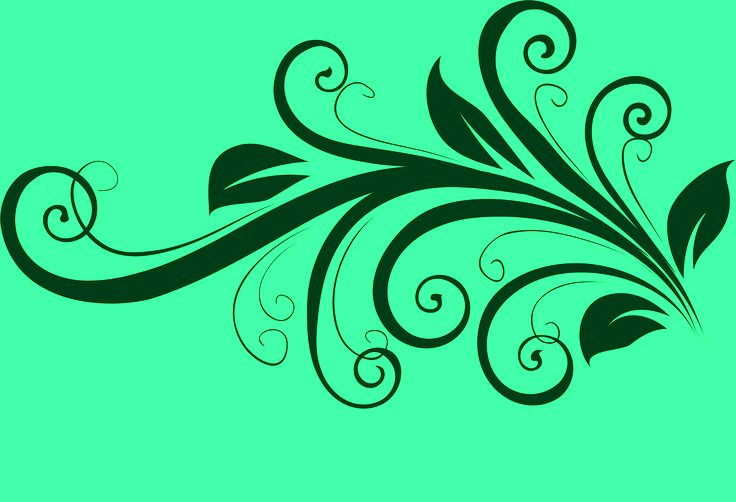 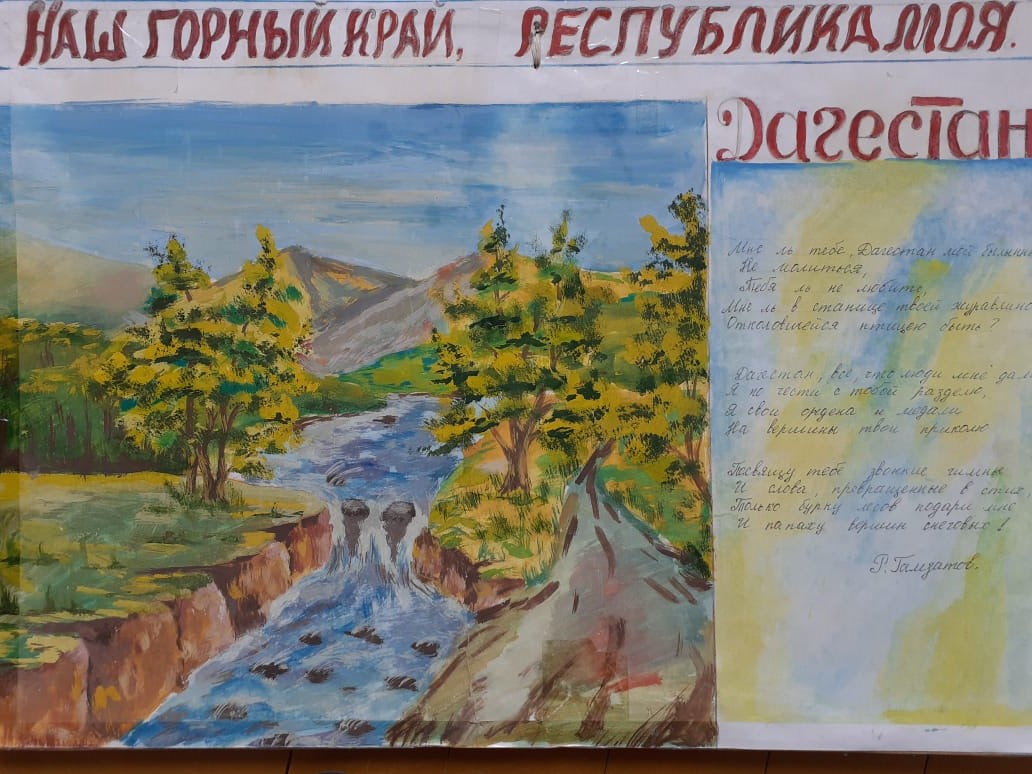 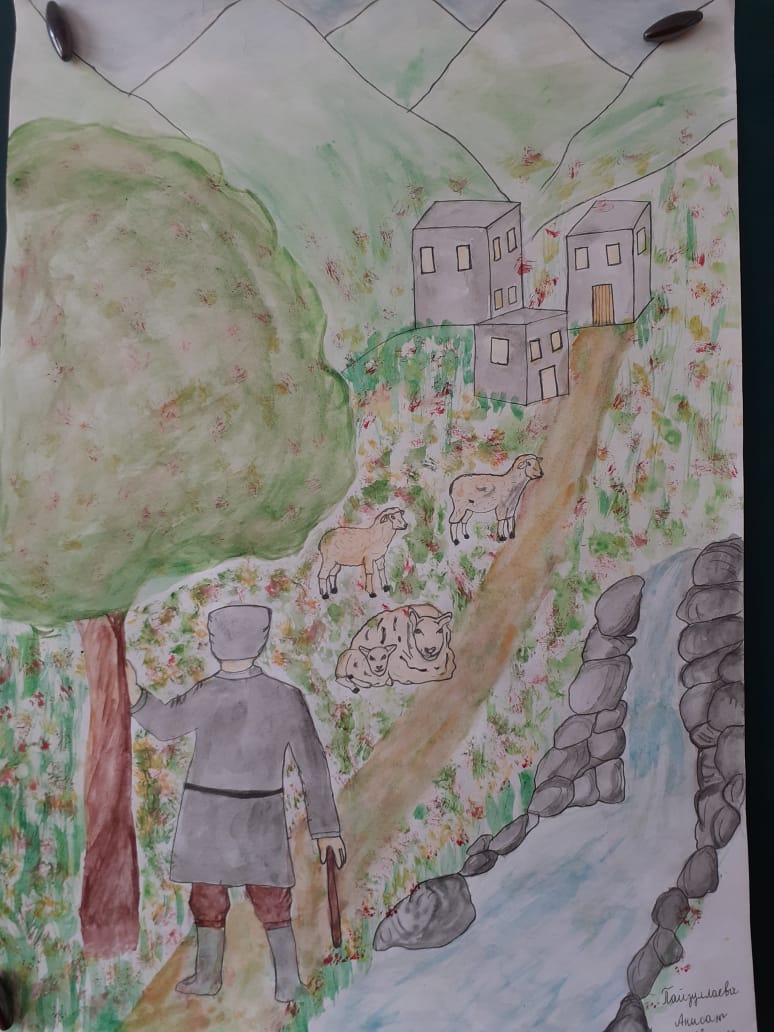 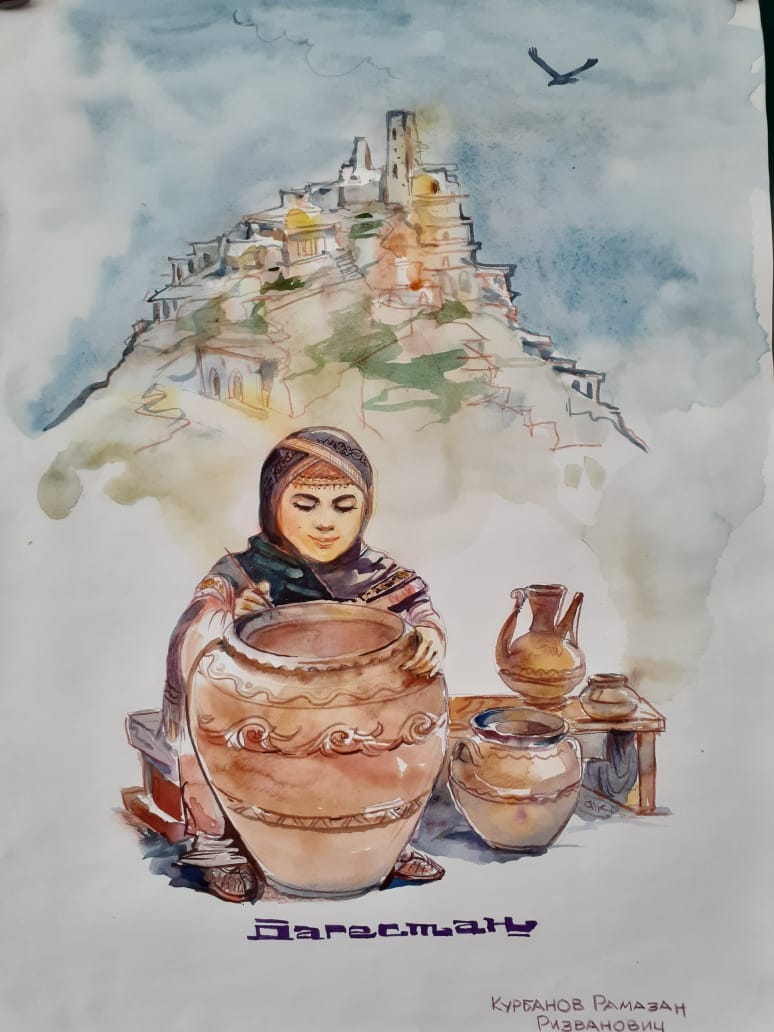 3 день. Конкурс «Лучший чтец» и конкурс сочинений «Мой Дагестан»
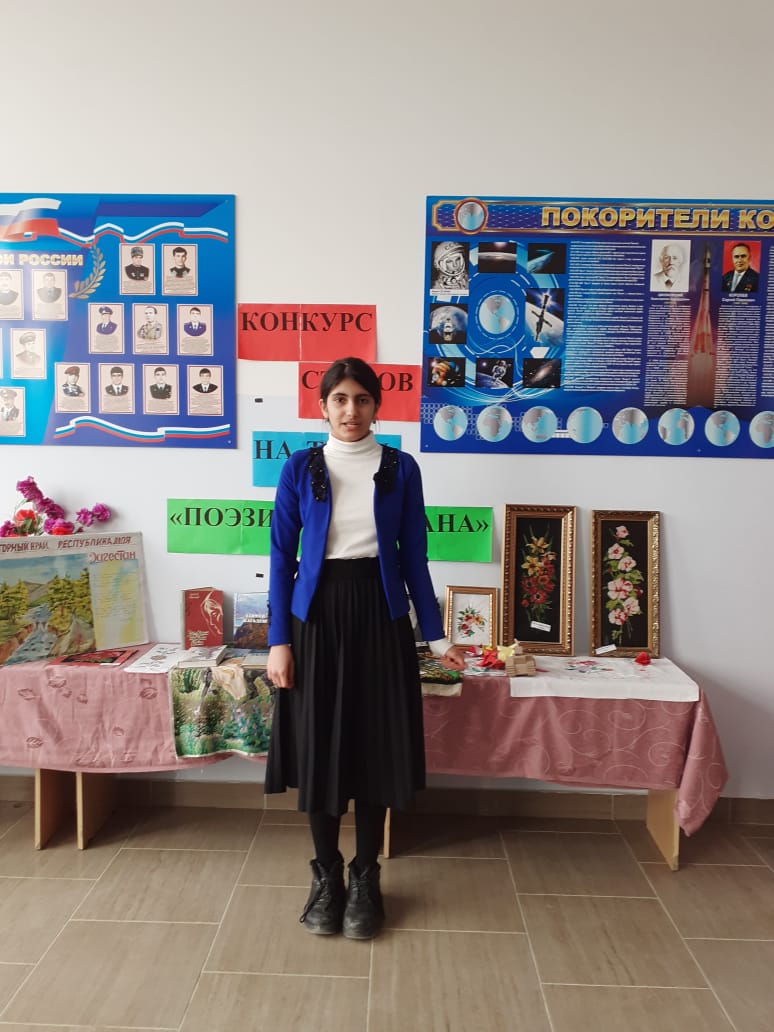 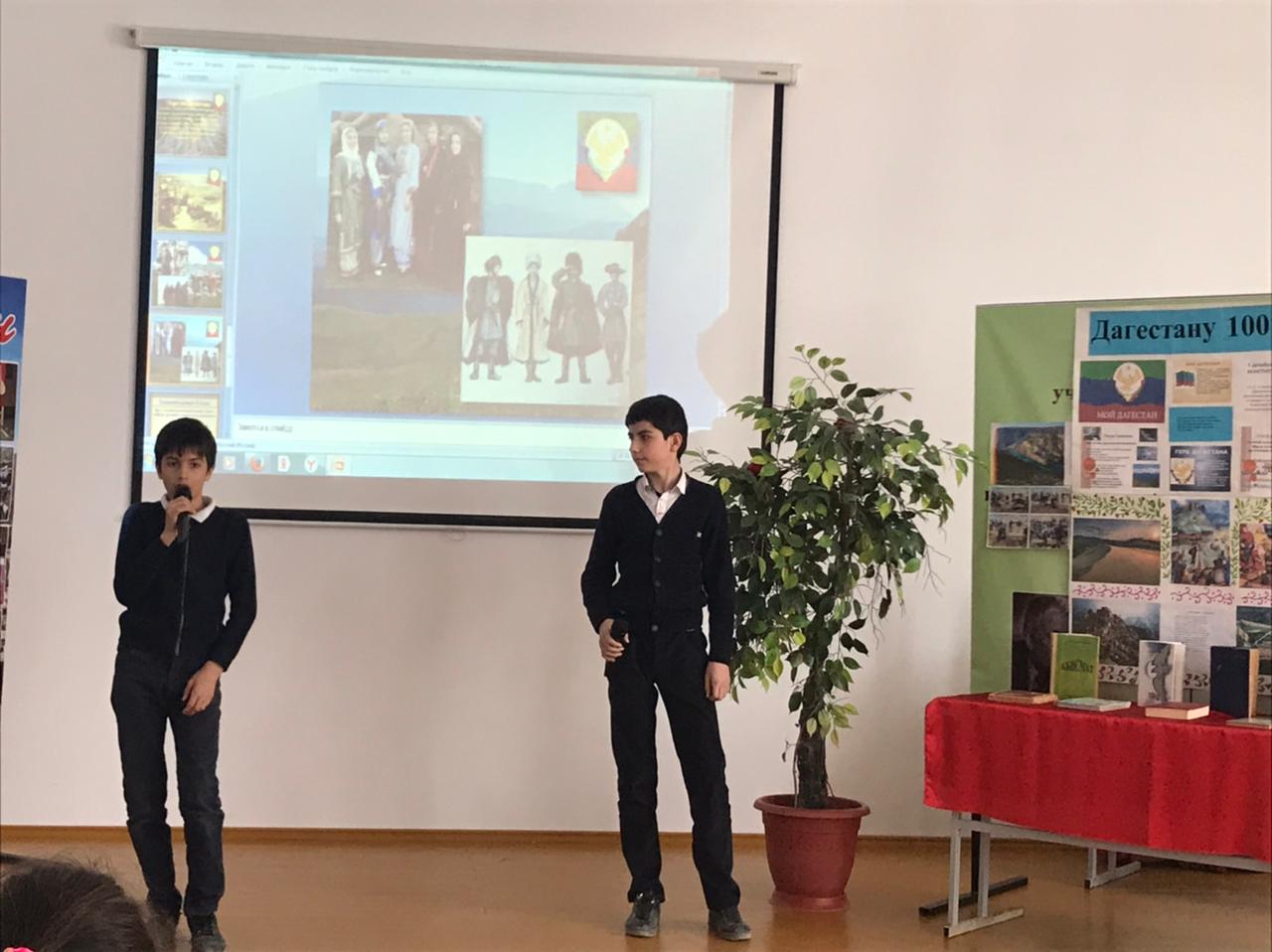 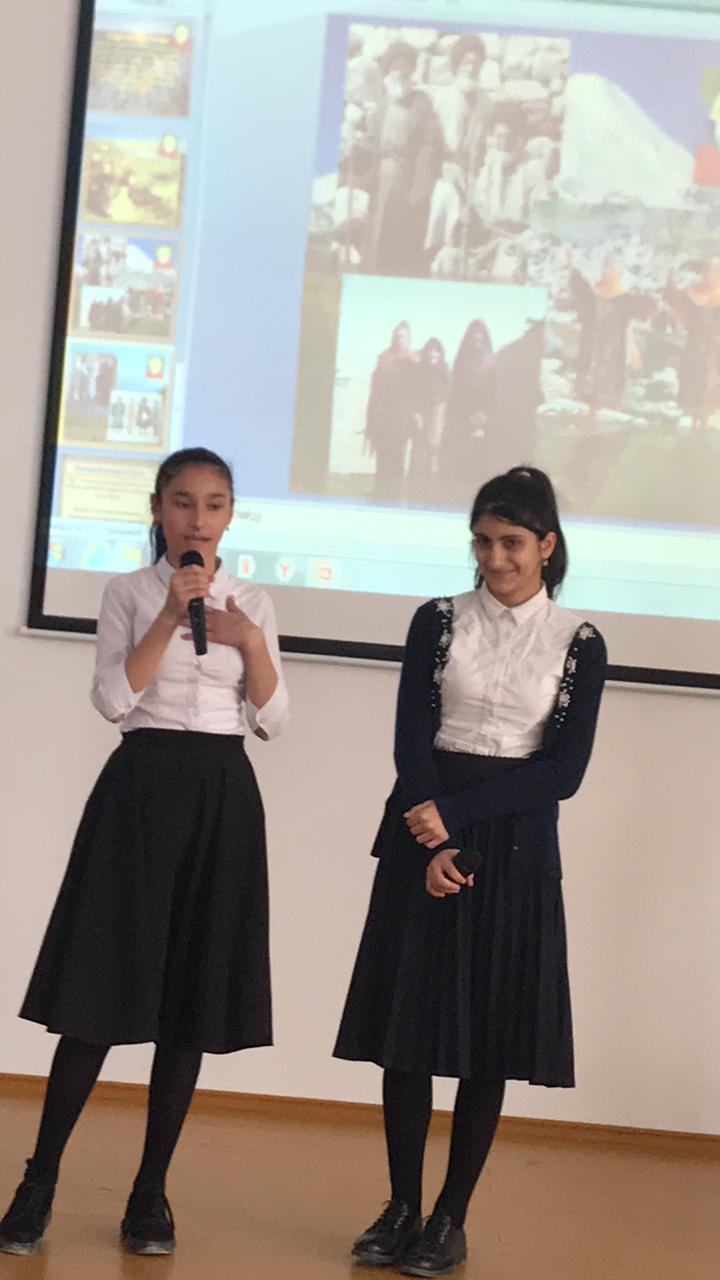 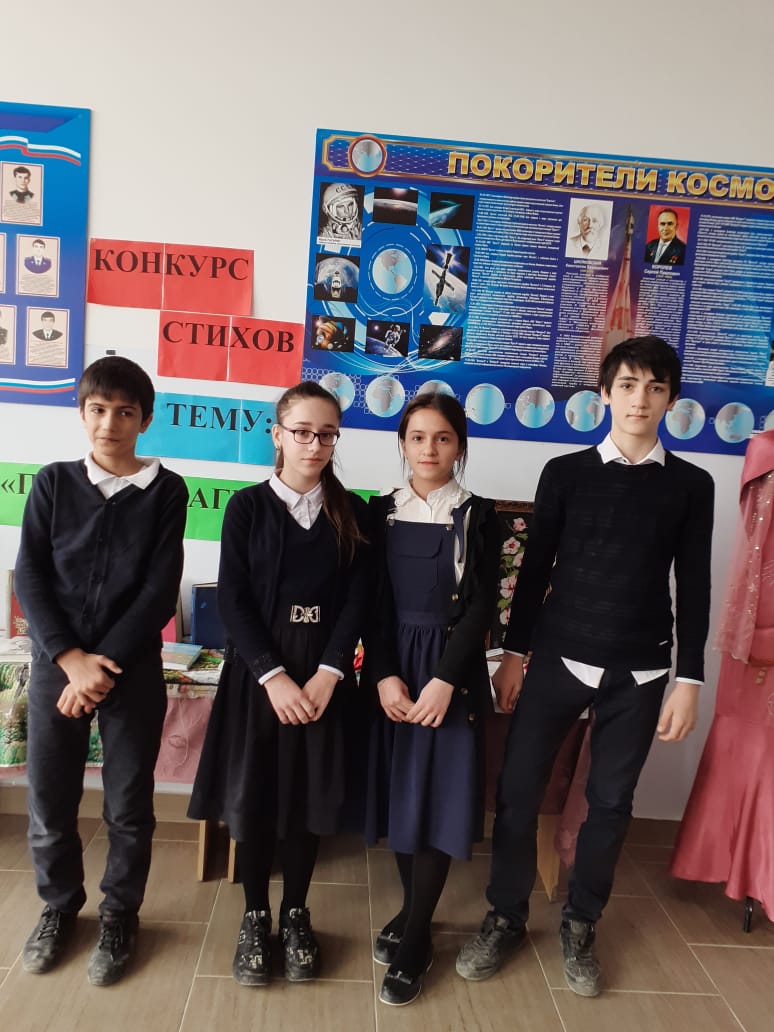 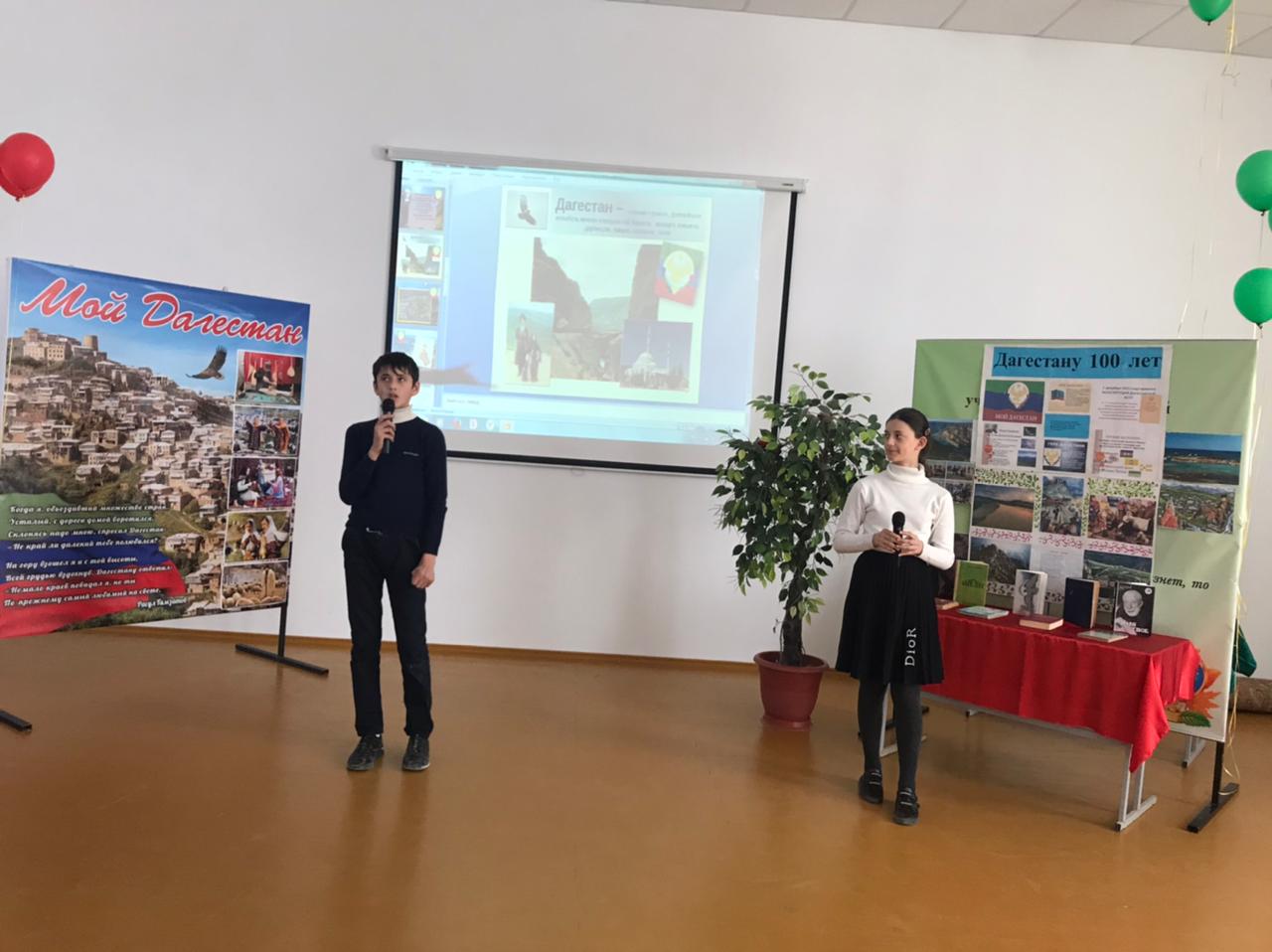 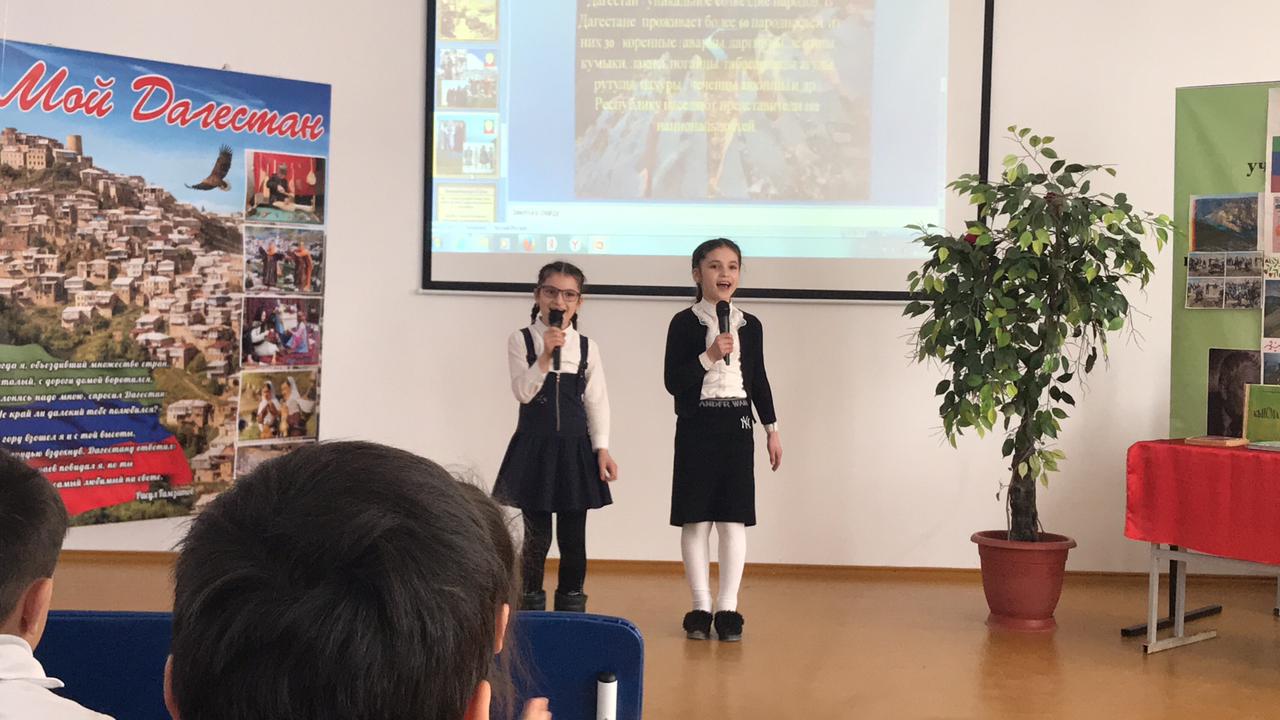 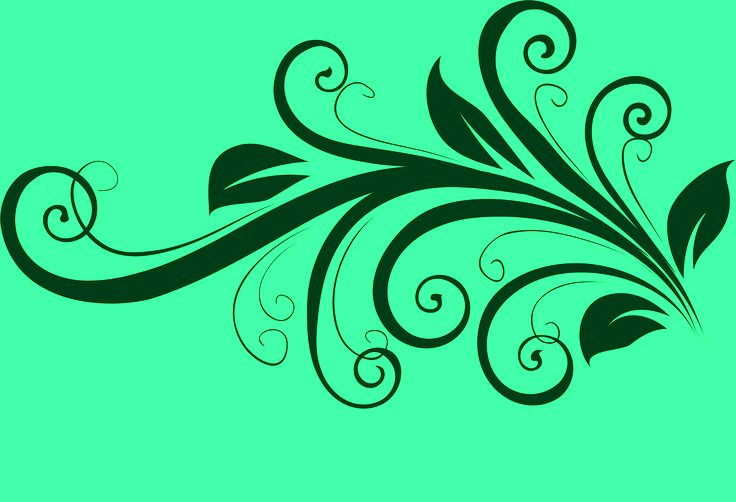 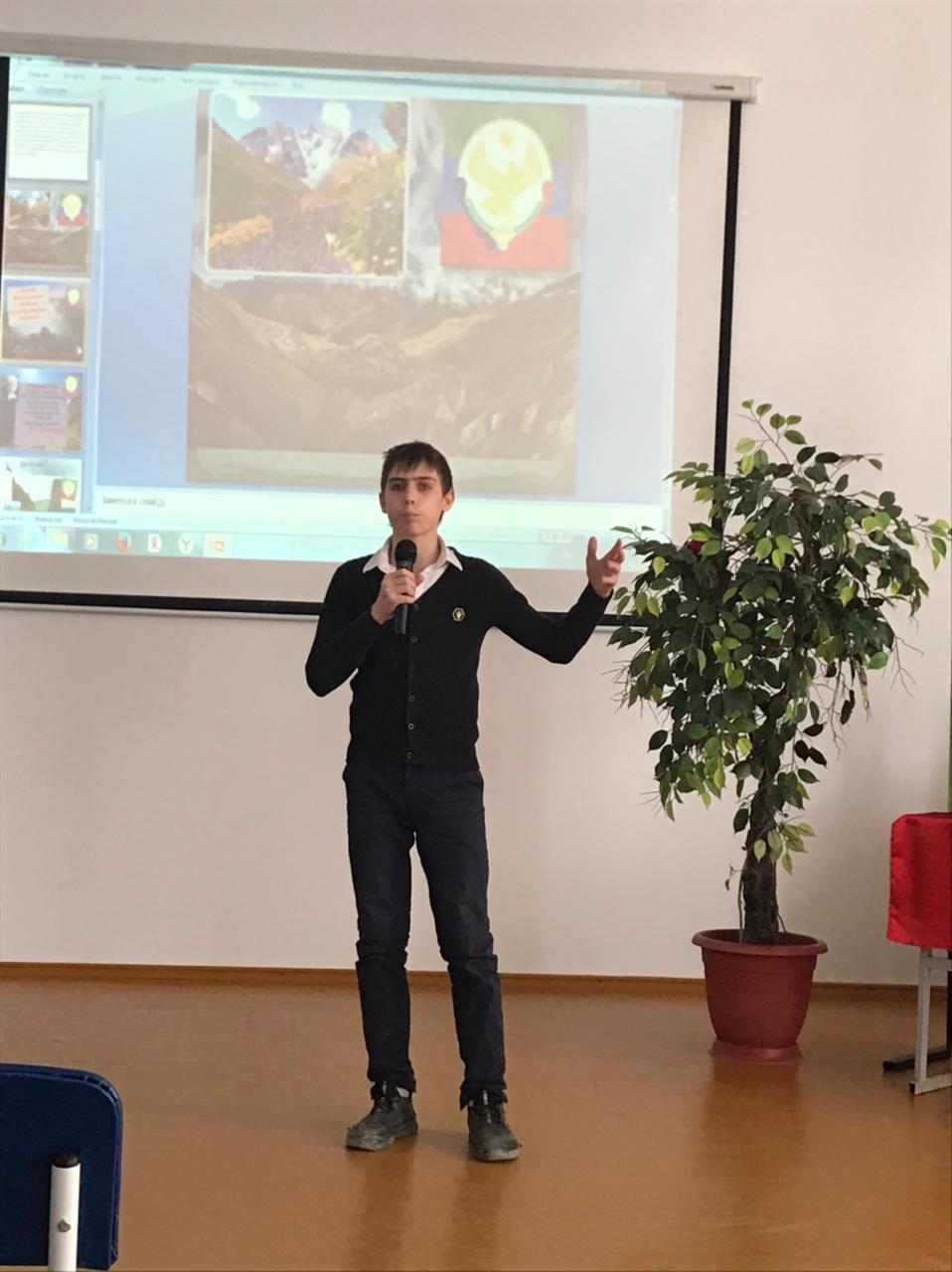 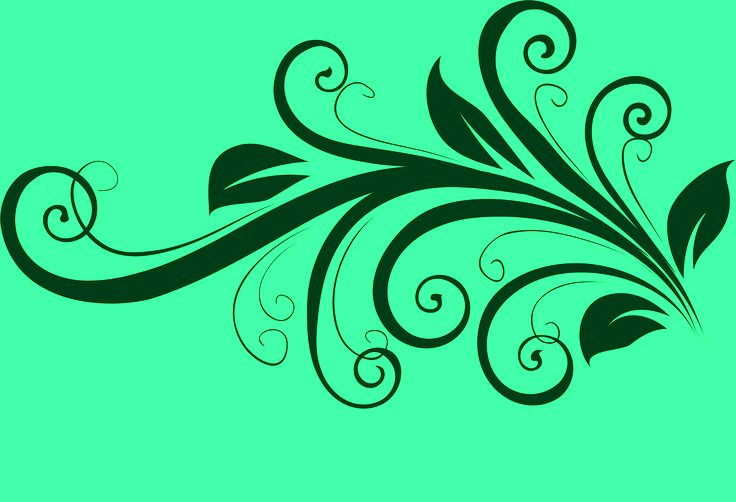 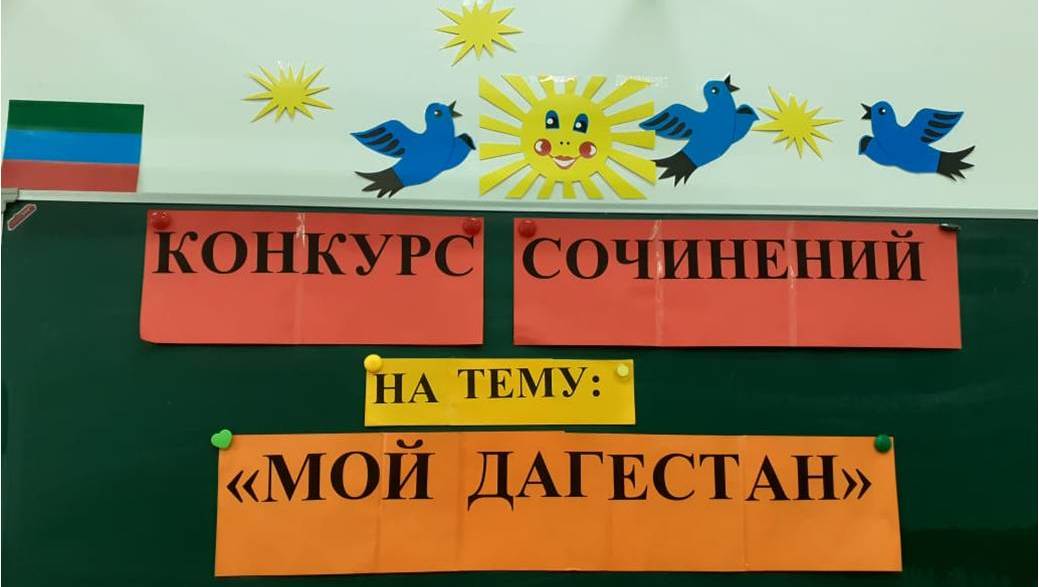 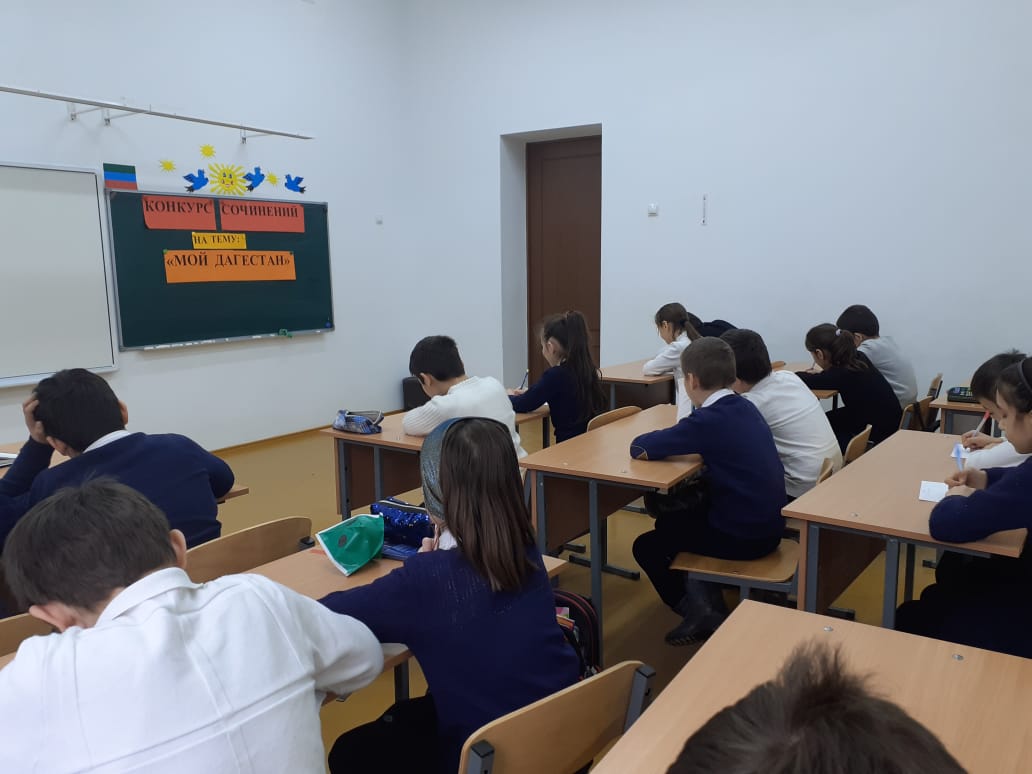 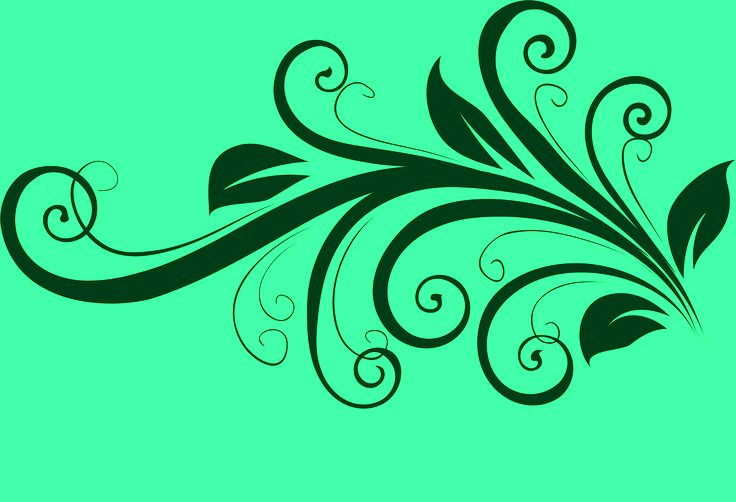 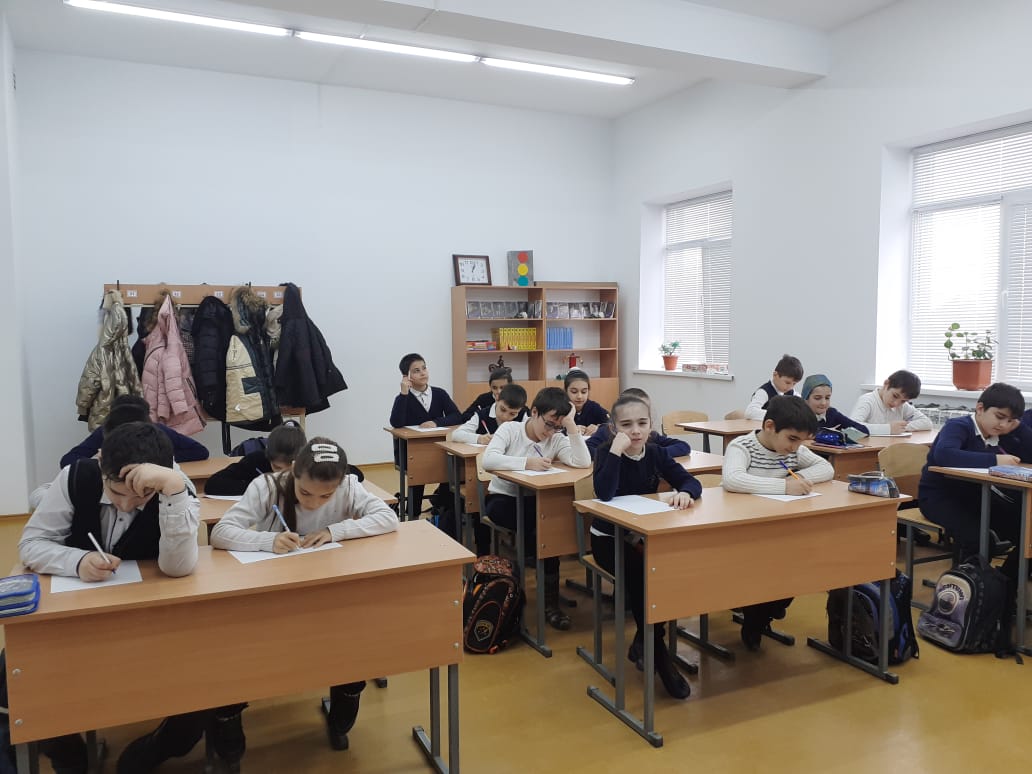 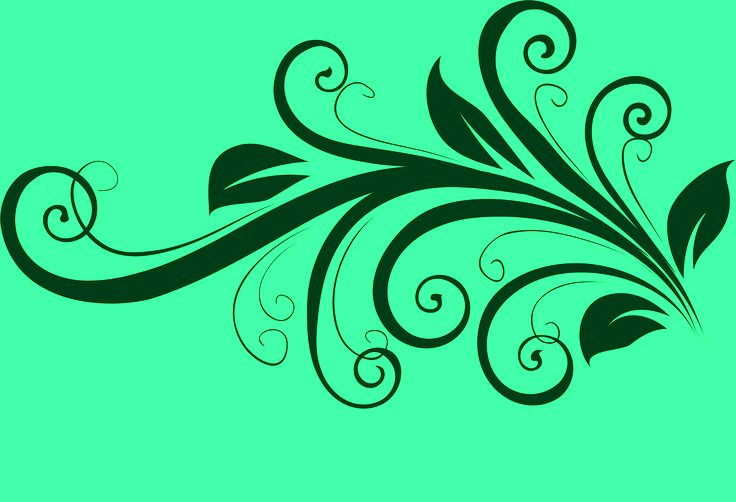 4 день. Библиотечный урок «Мой родной Дагестан»
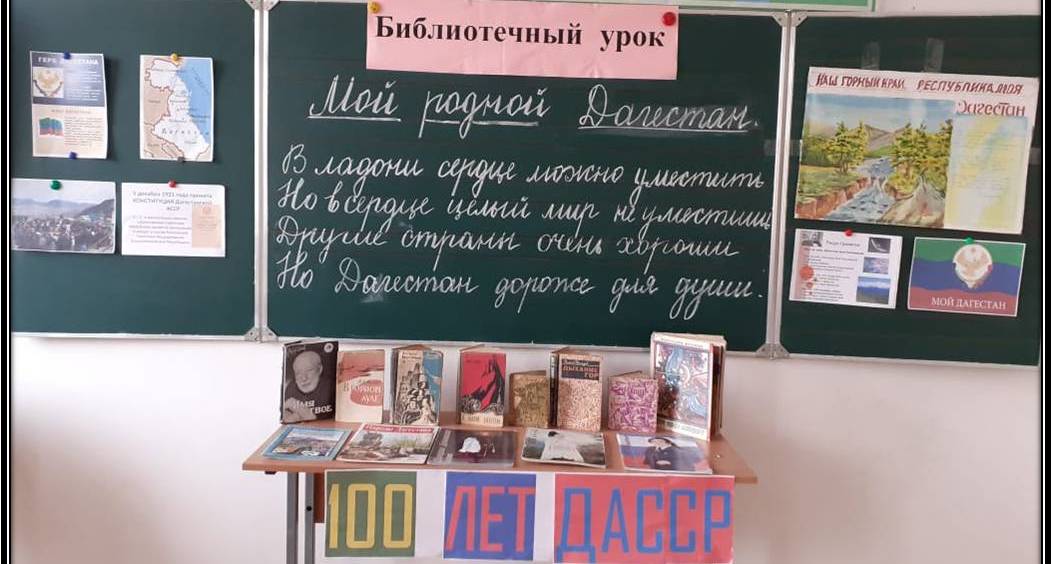 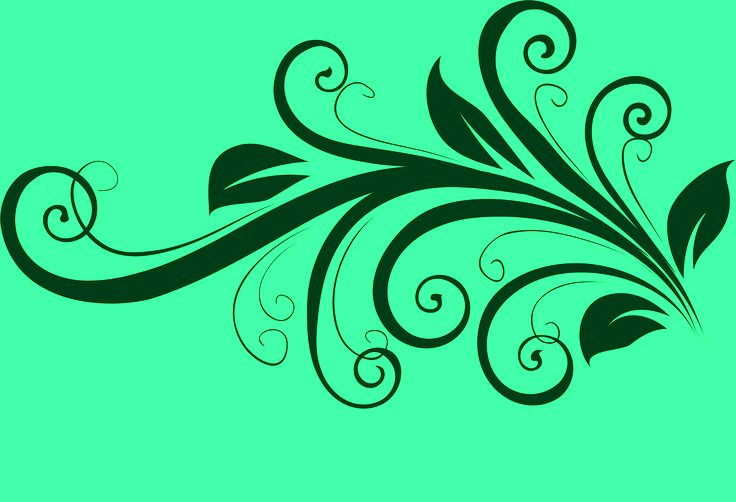 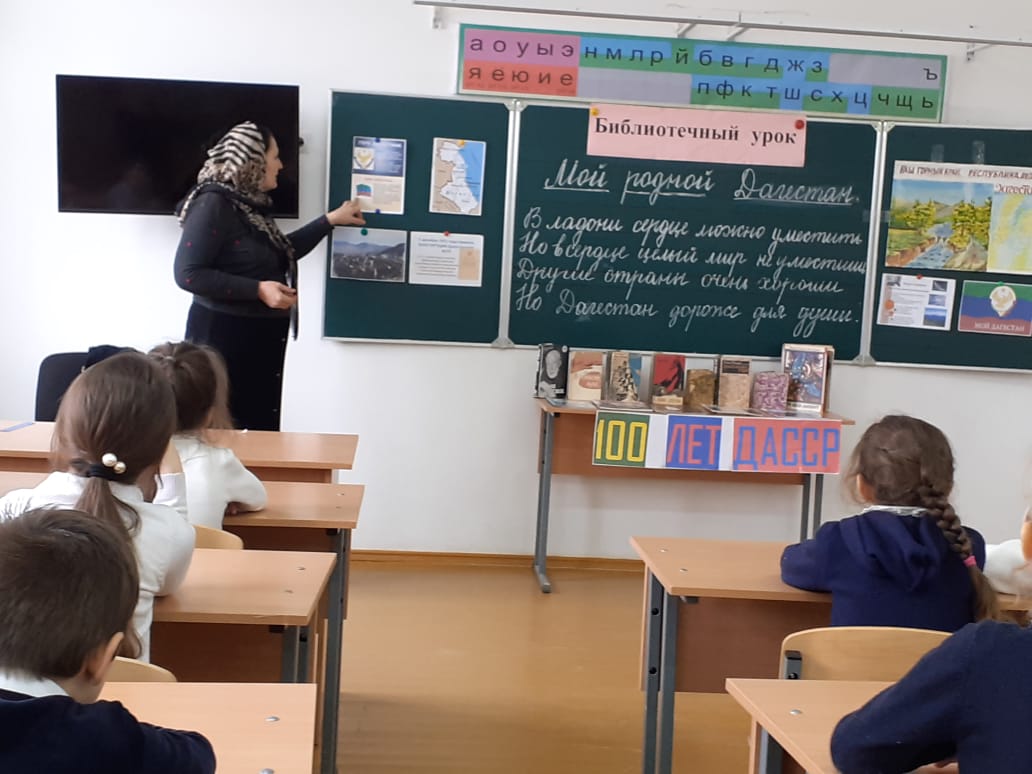 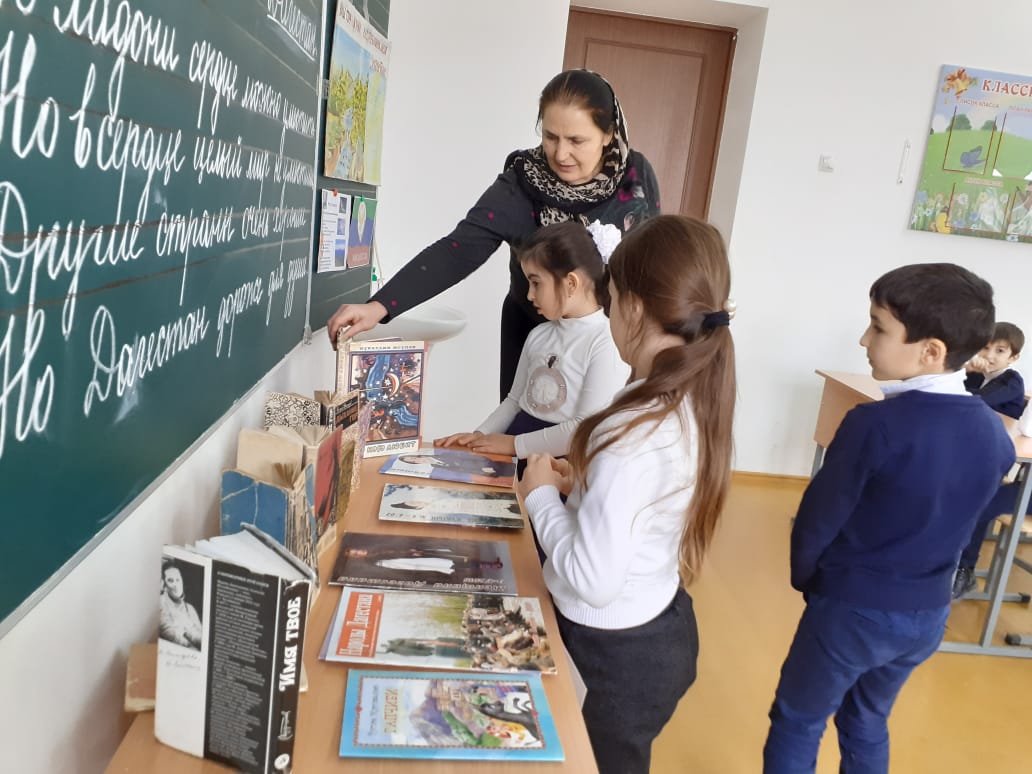 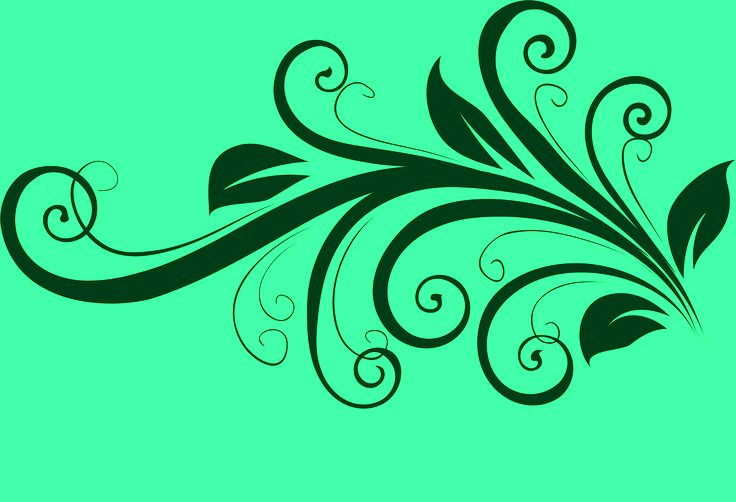 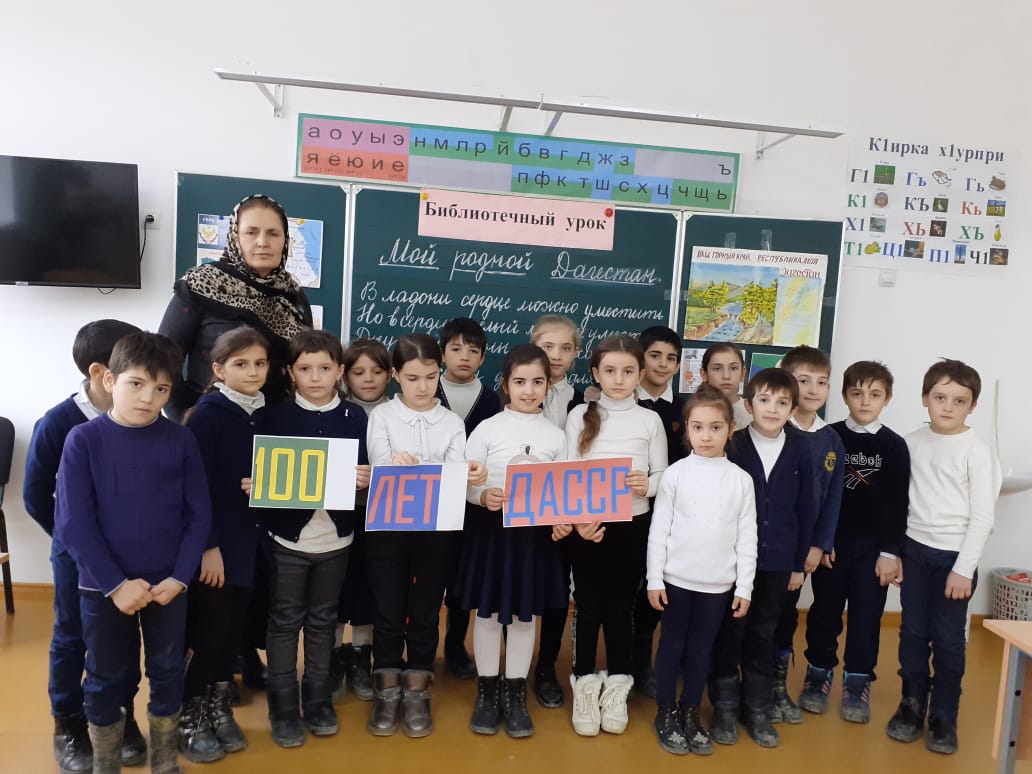 5день. Мероприятие                            «Дагестан - мой край родной»
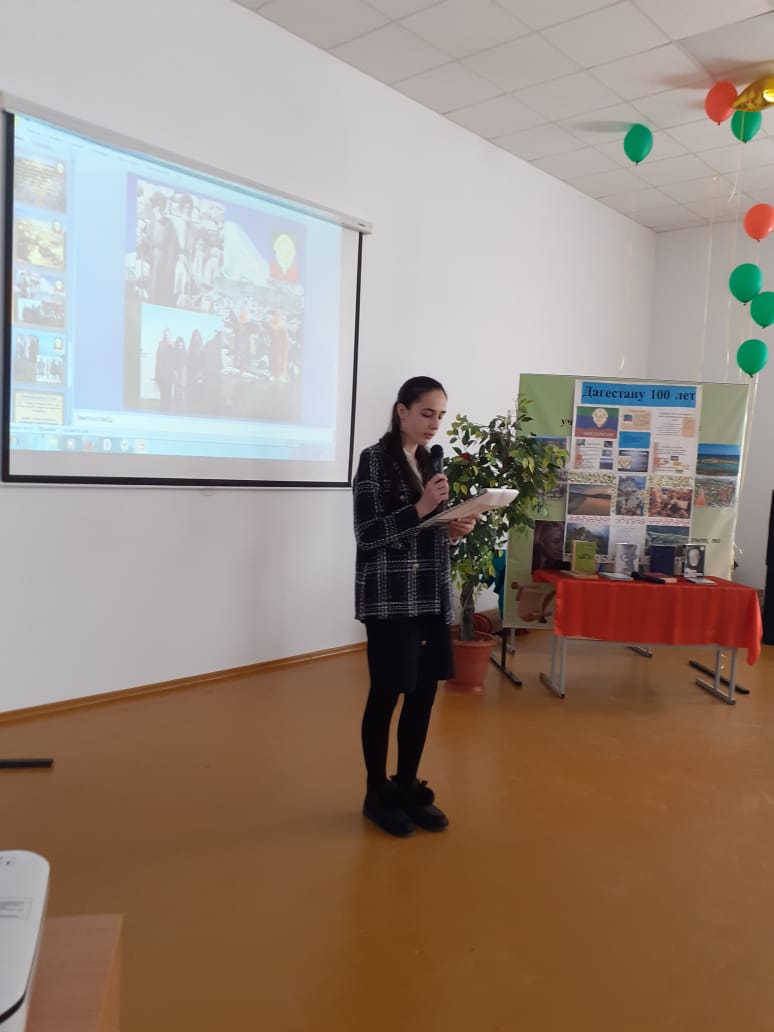 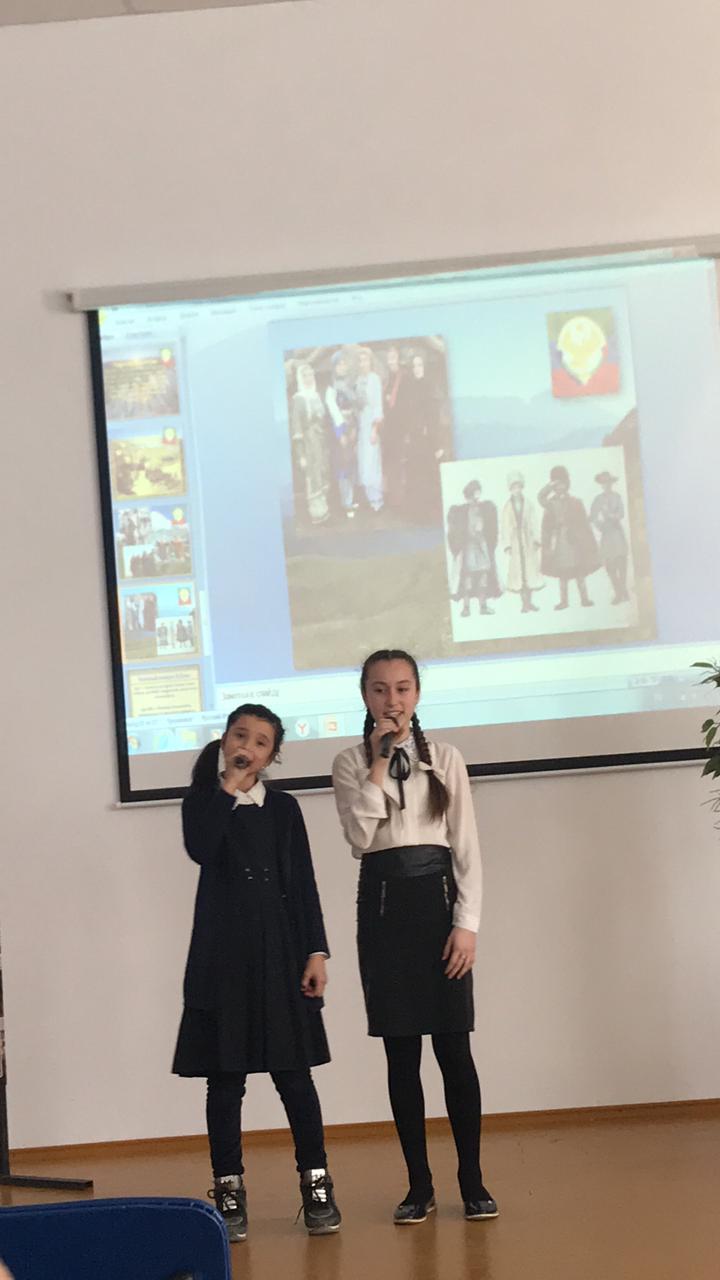 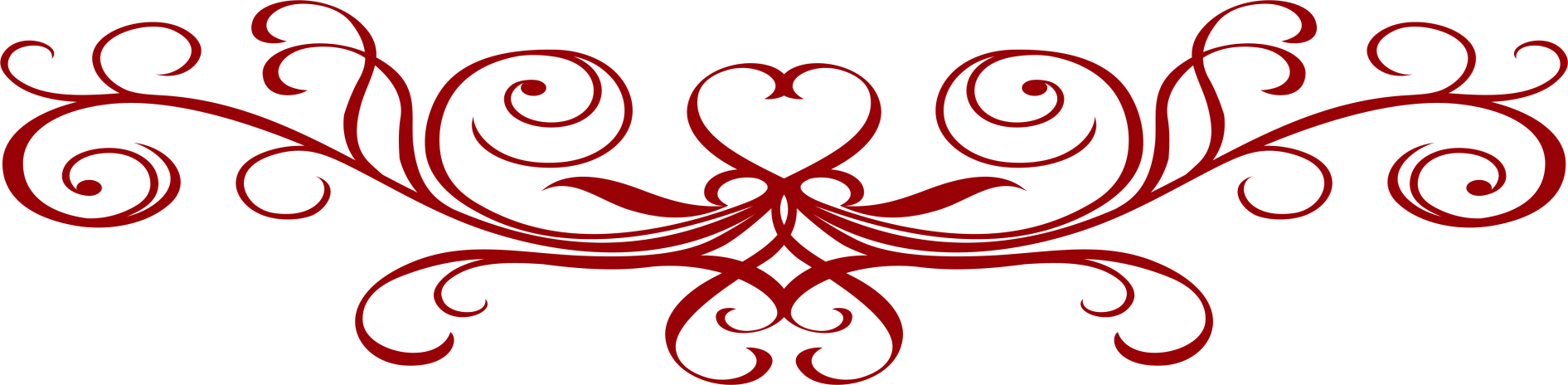 Инсценировка «Храбрый мальчик»
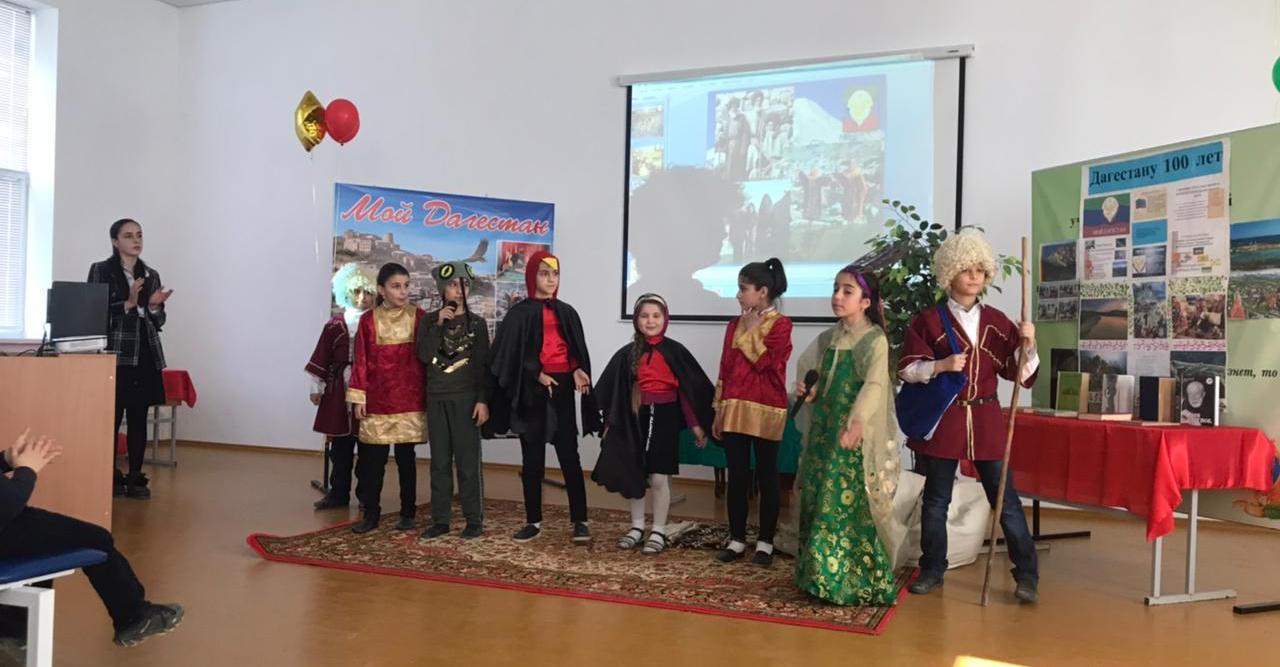 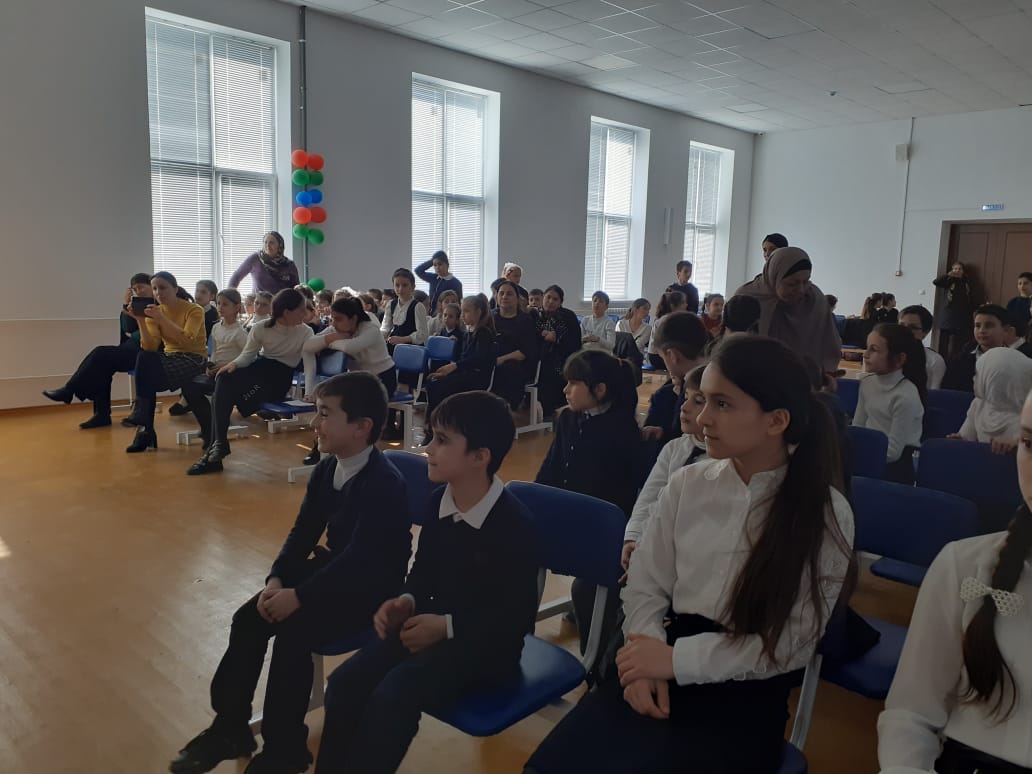 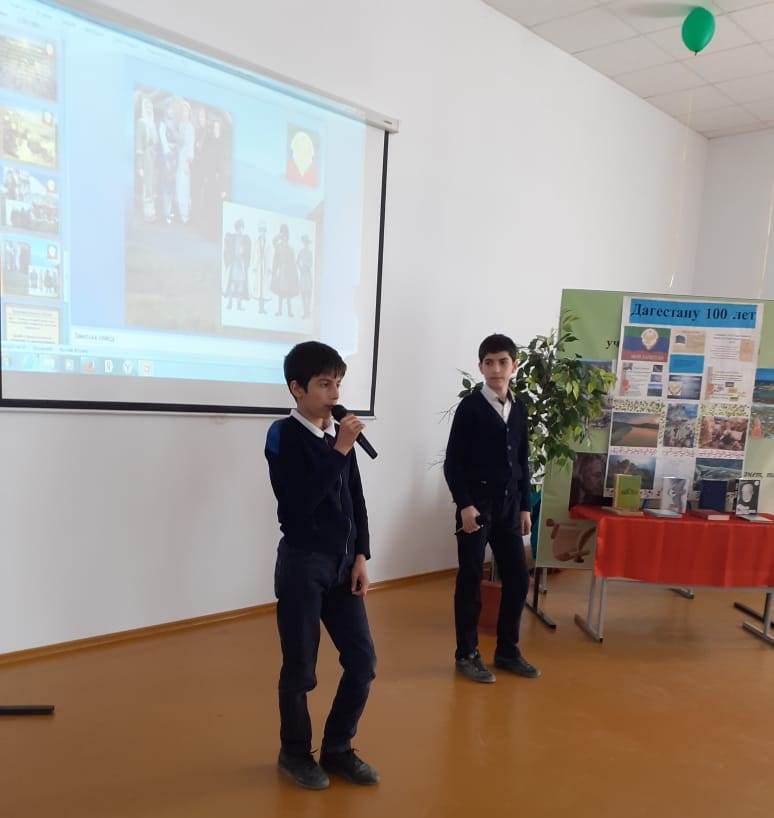 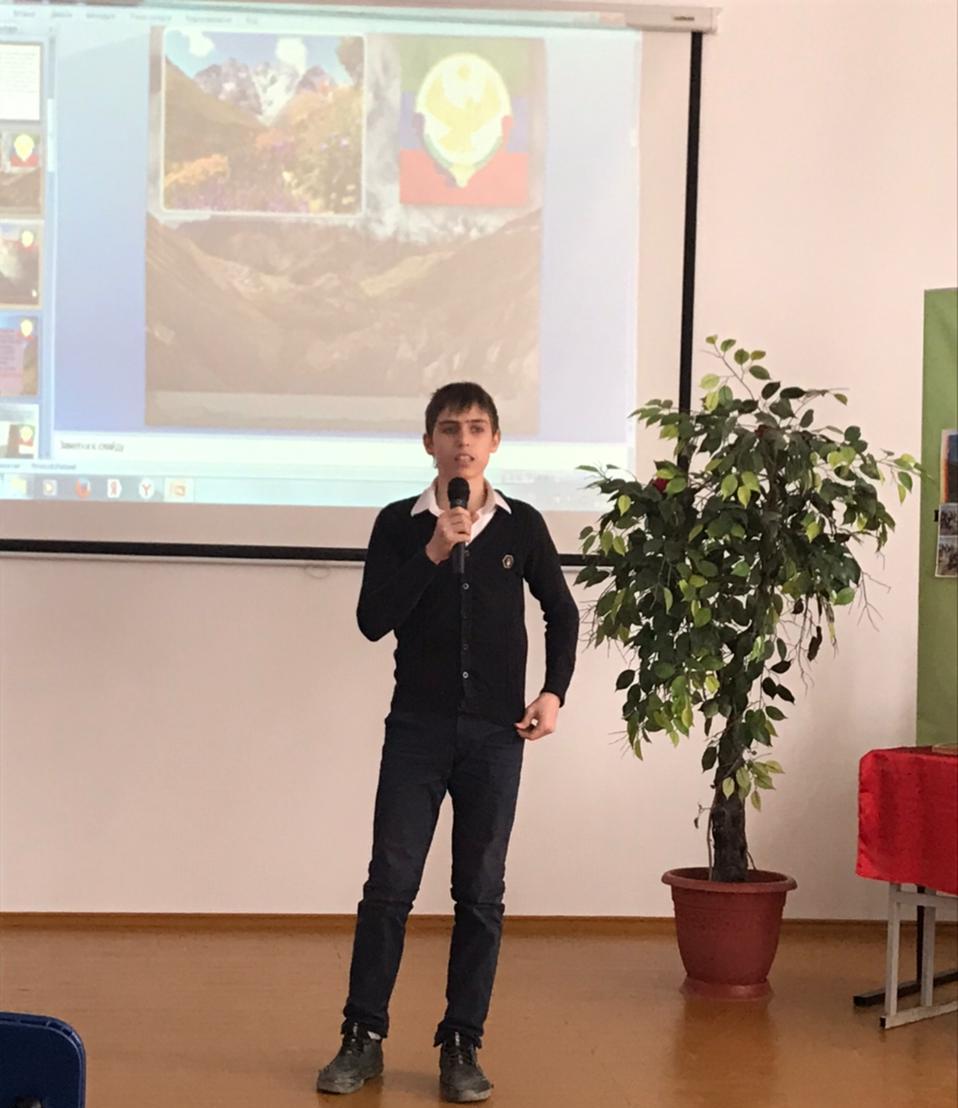 6 день. Закрытие «Недели детской книги»
Спасибо за внимание!
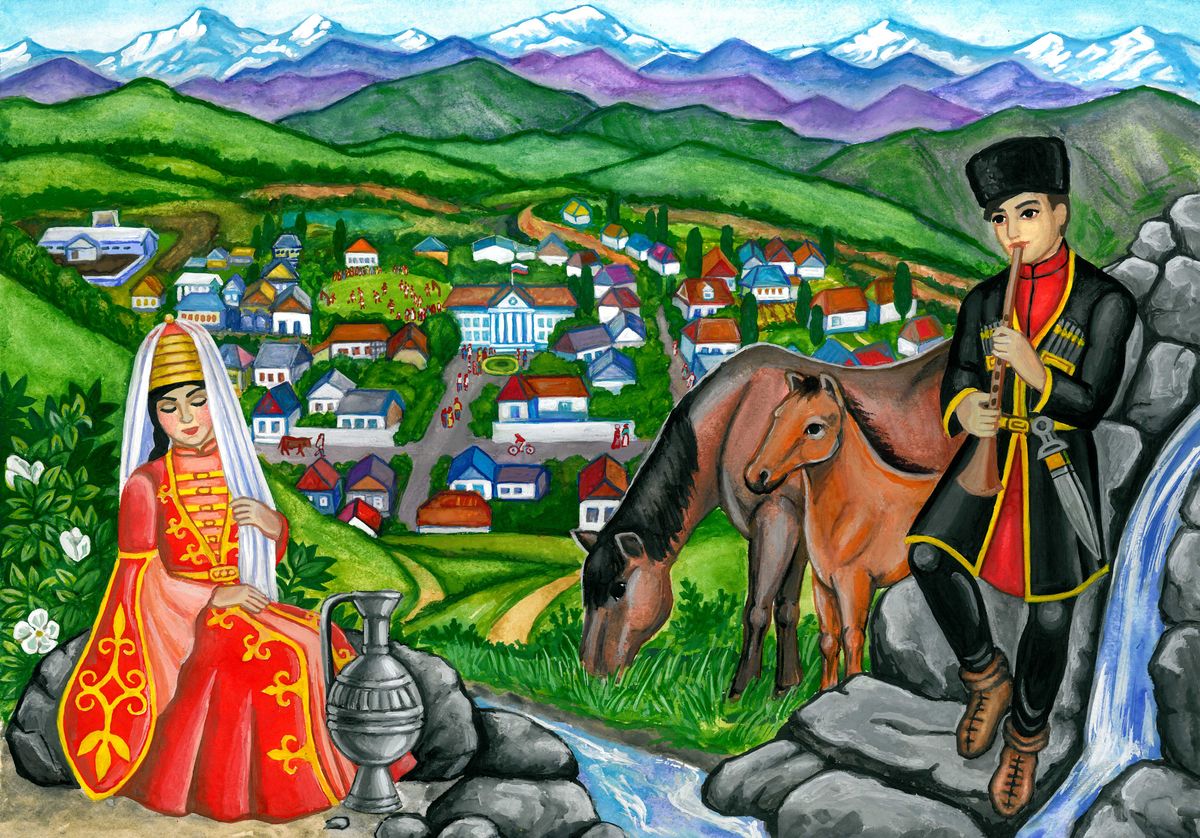